BATERÍAS DE VALORACIÓN
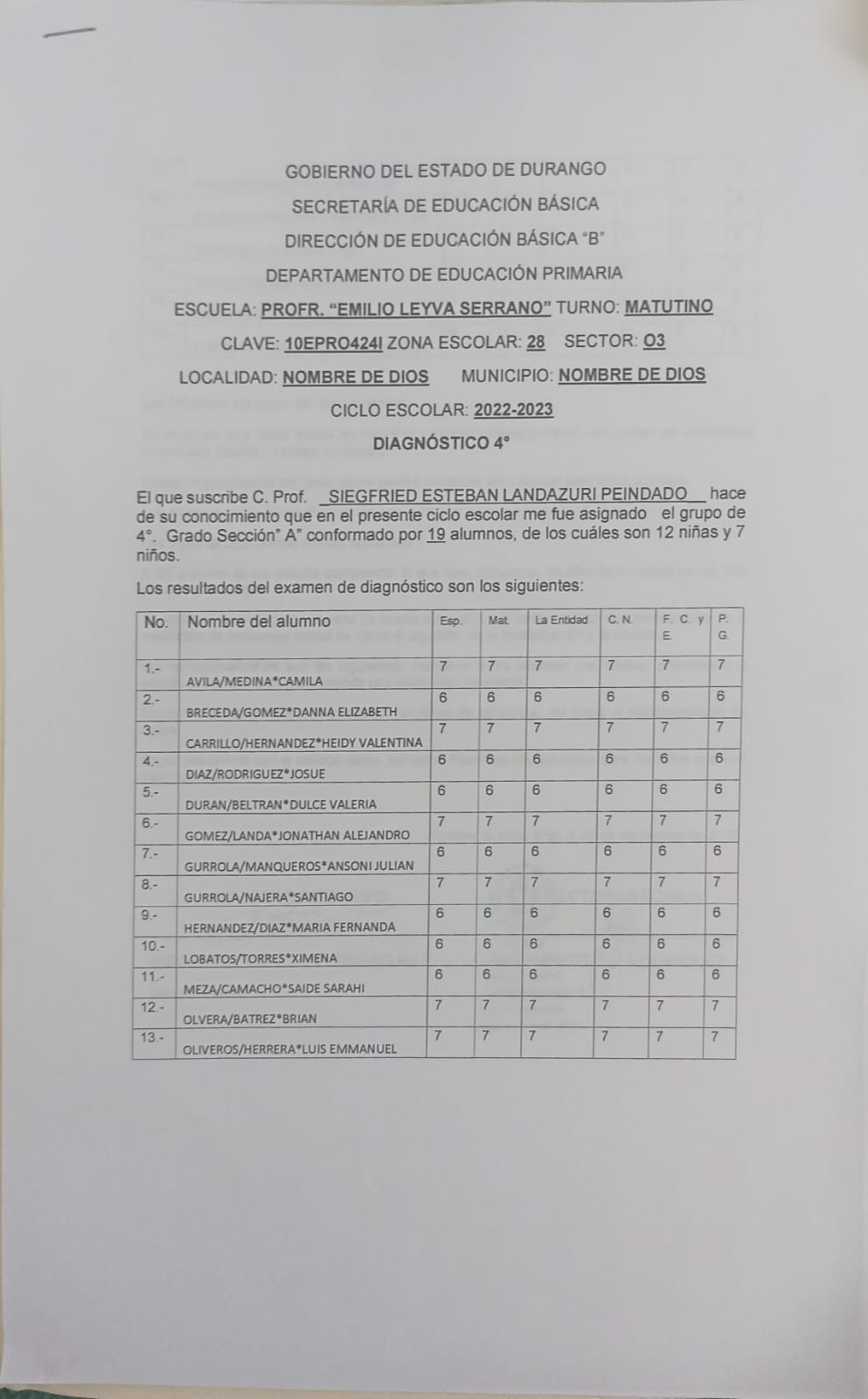 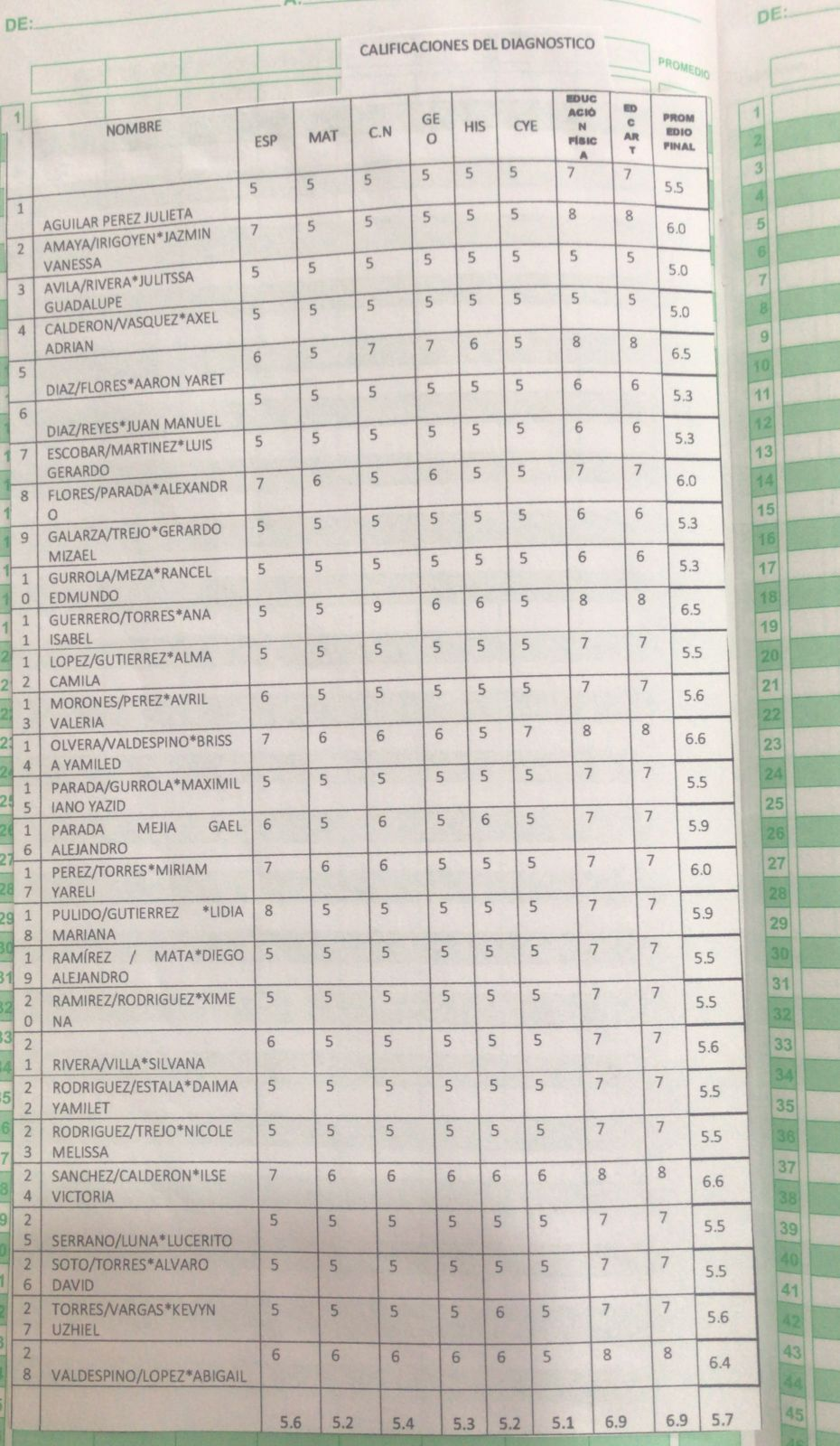 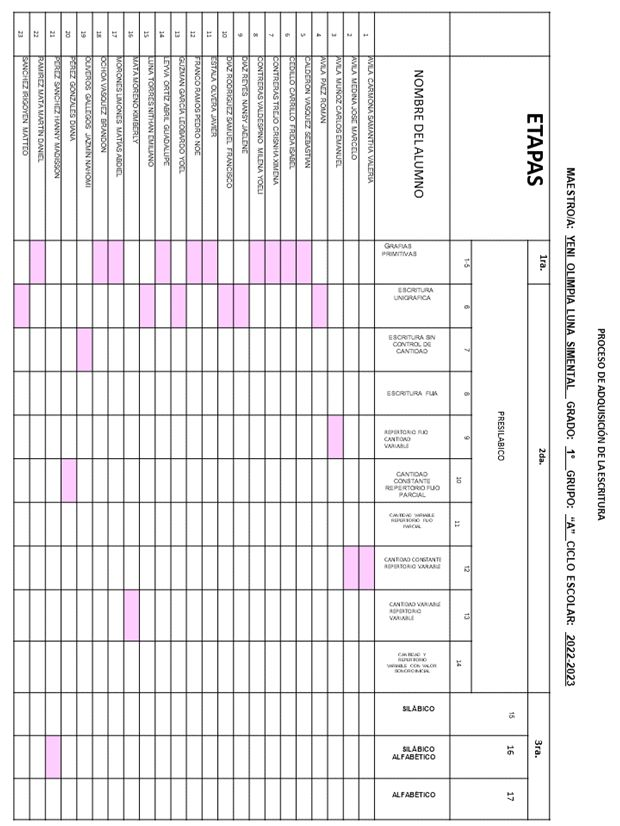 PLANEACIONES CON AJUSTES
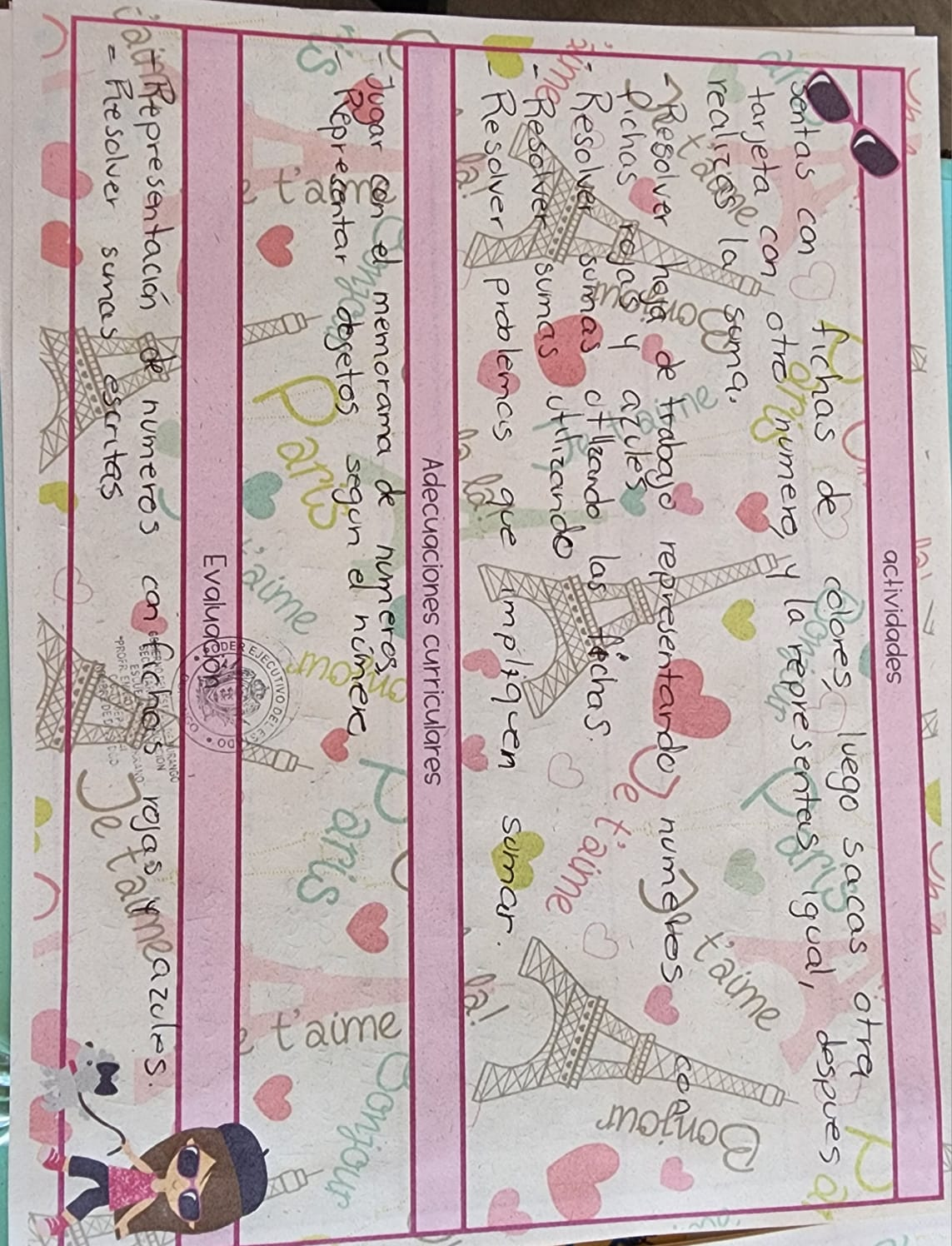 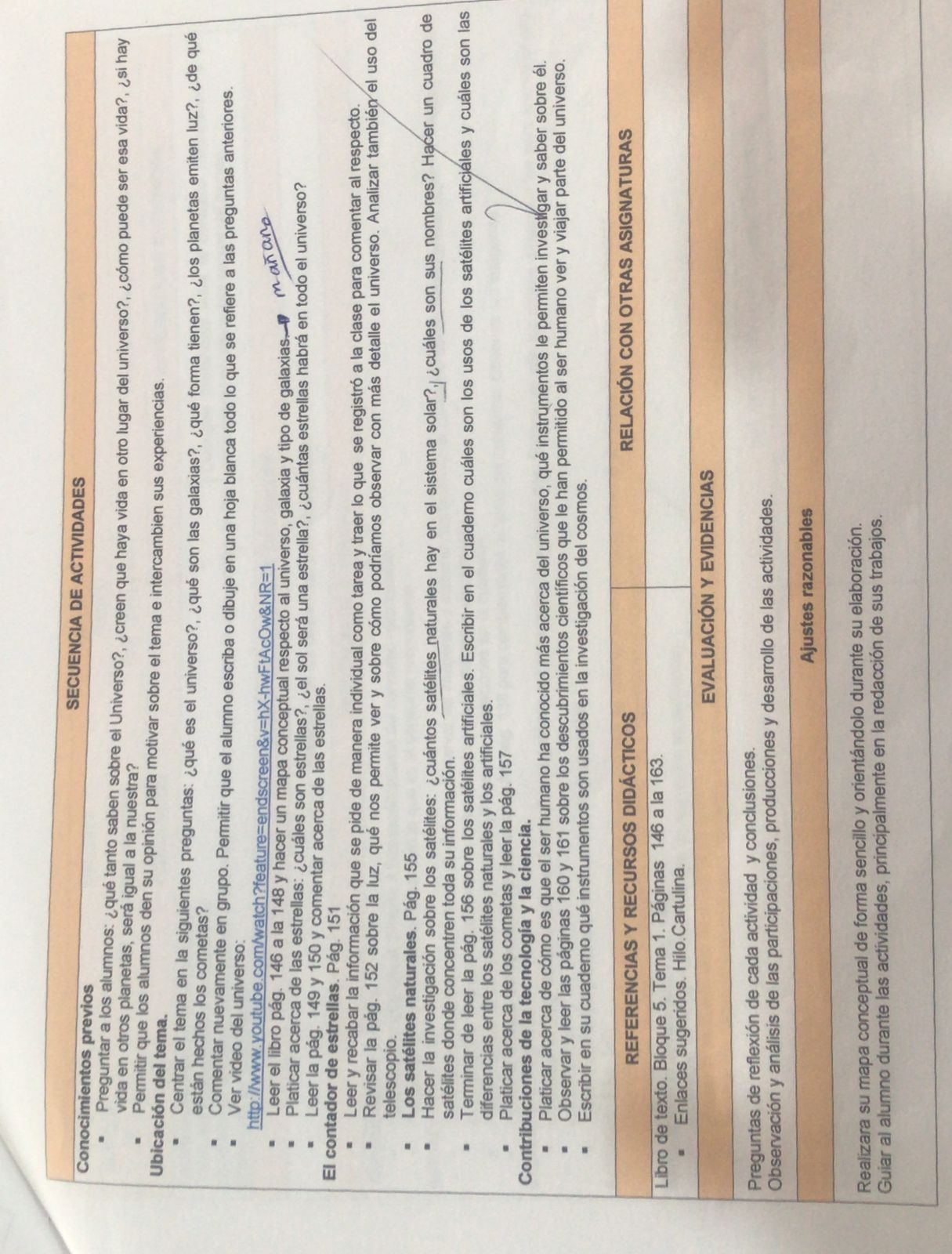 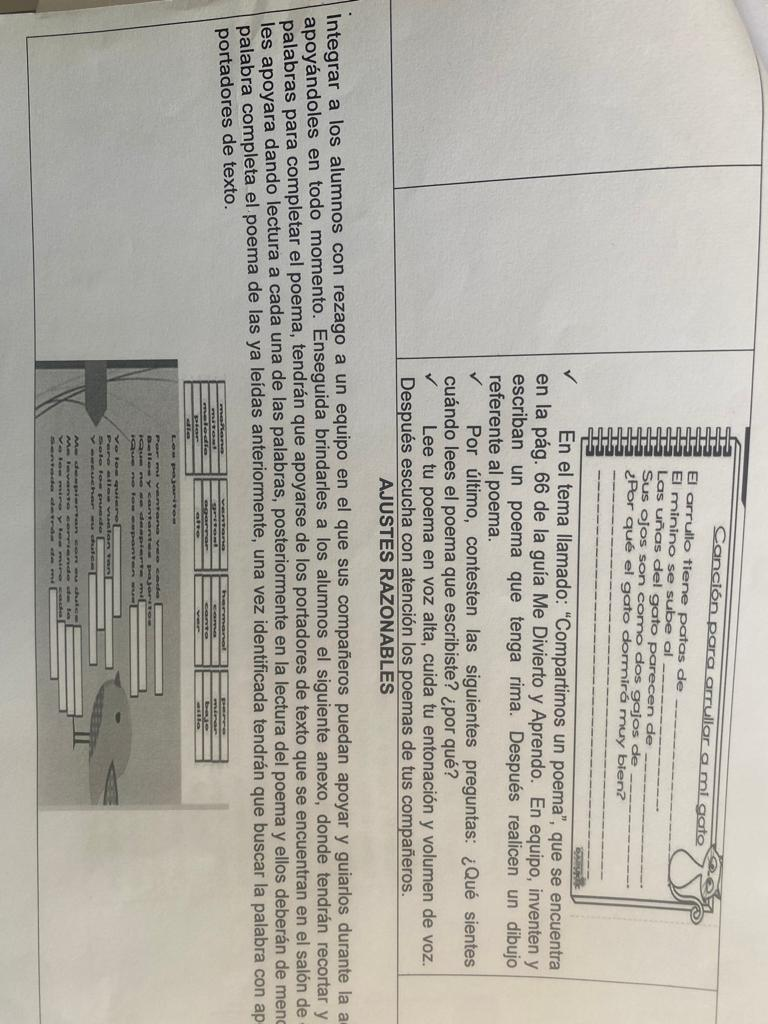 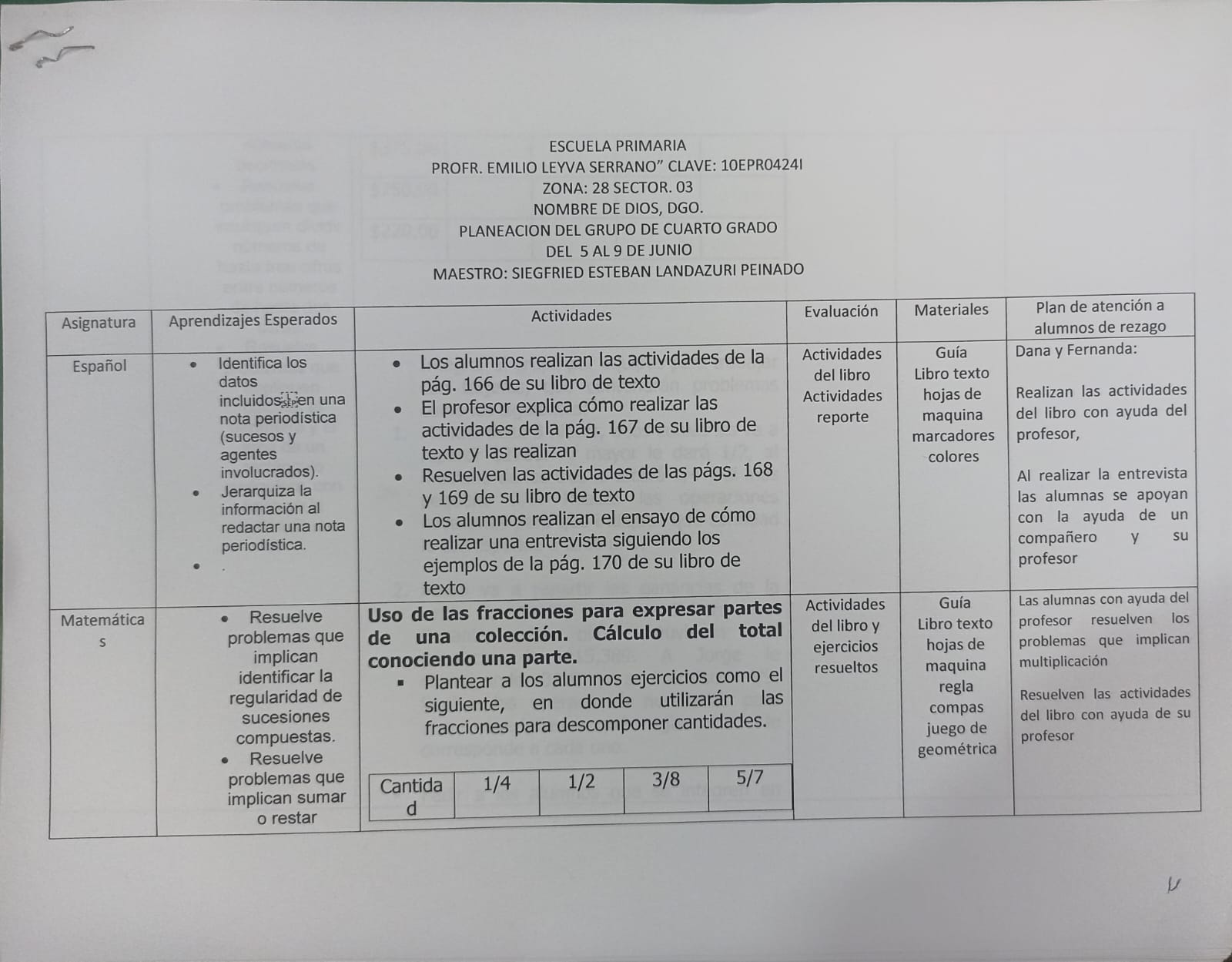 FICHAS APLICADAS
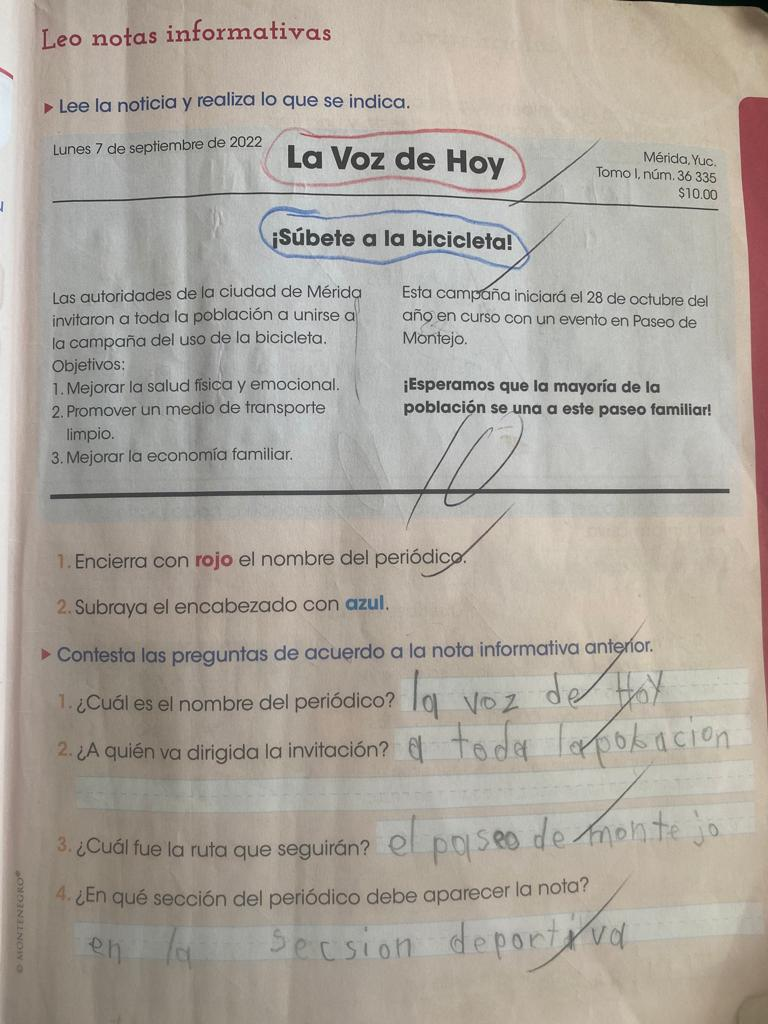 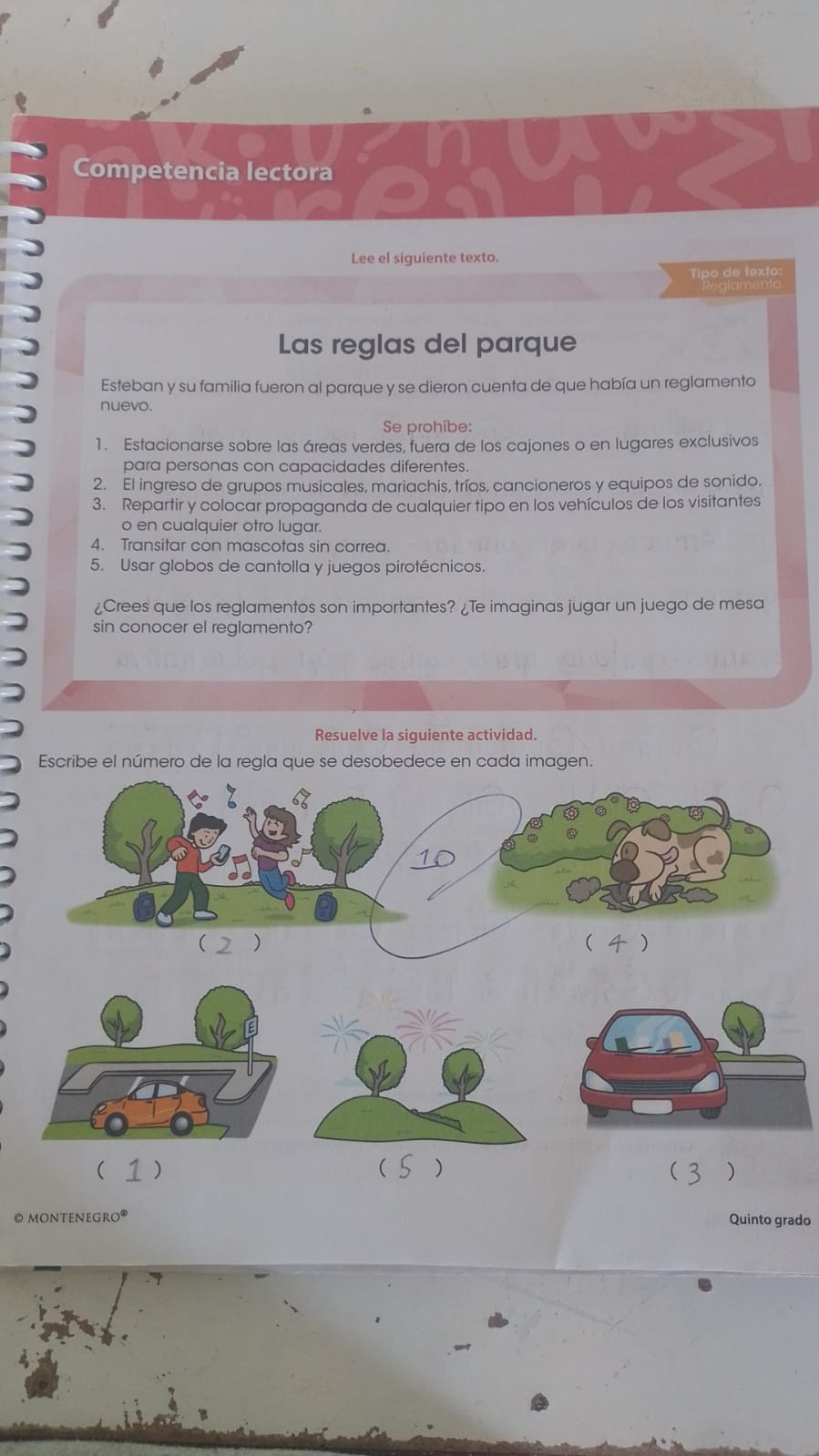 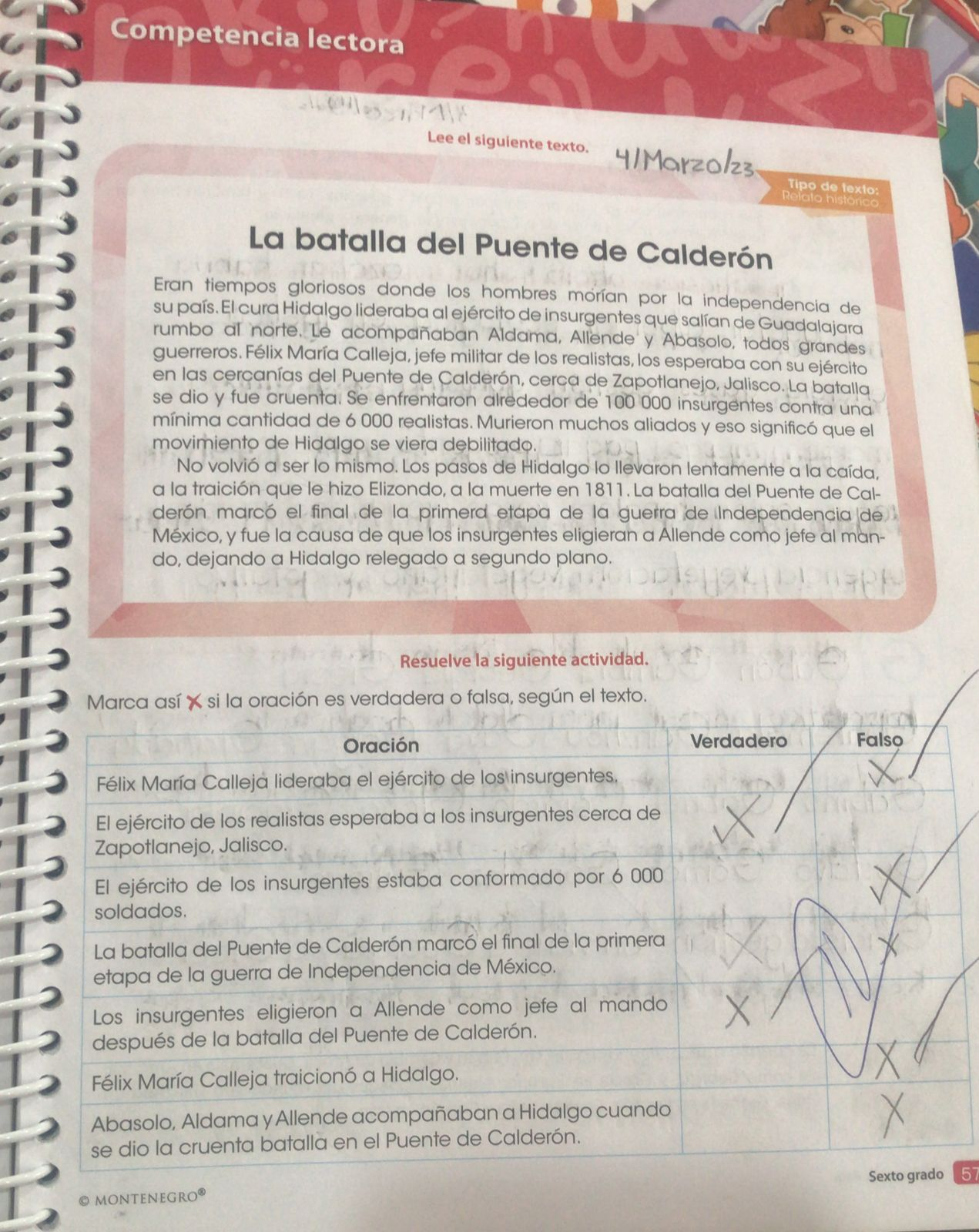 FOTOGRAFÍAS DEL PROBLEMARIO
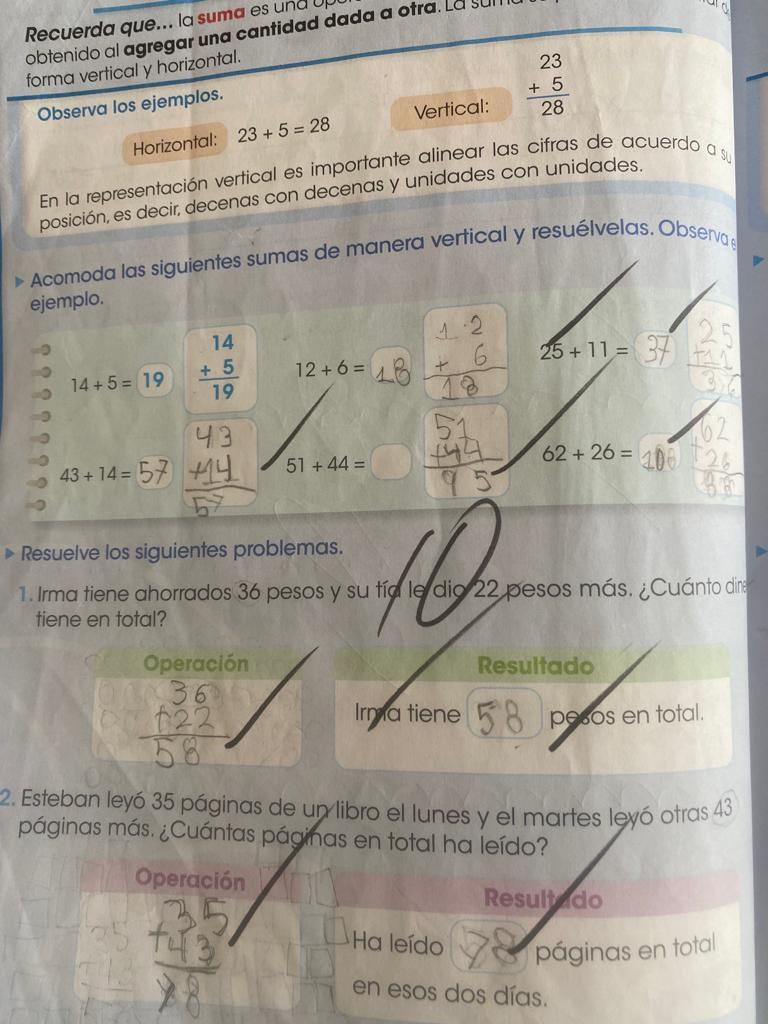 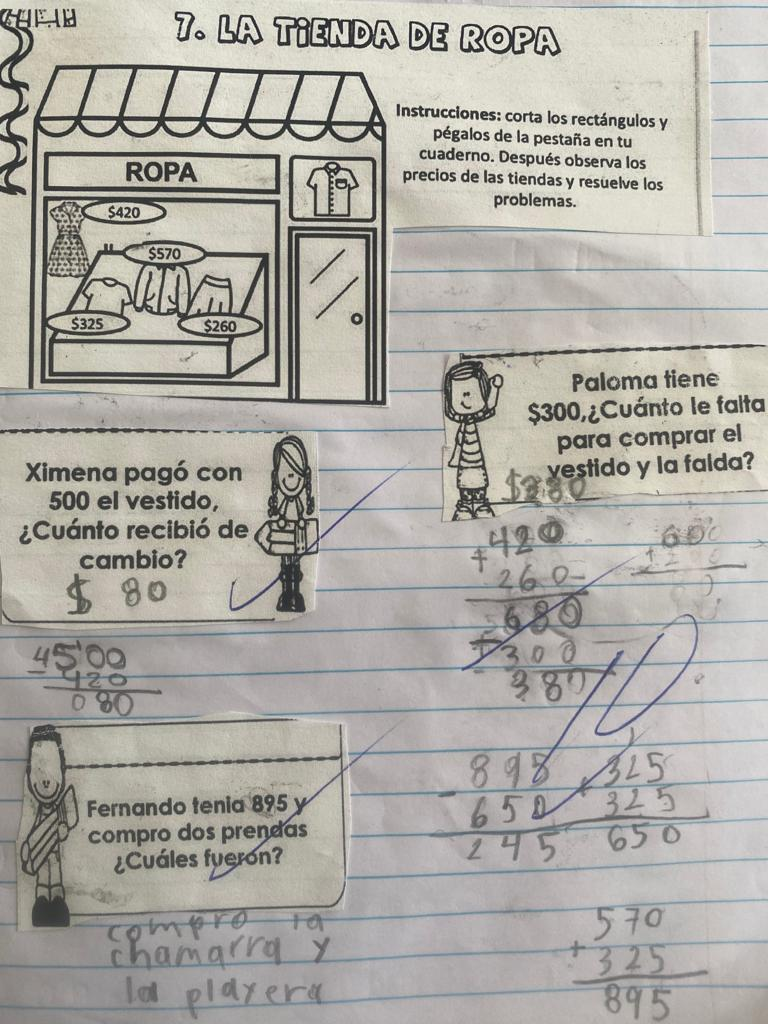 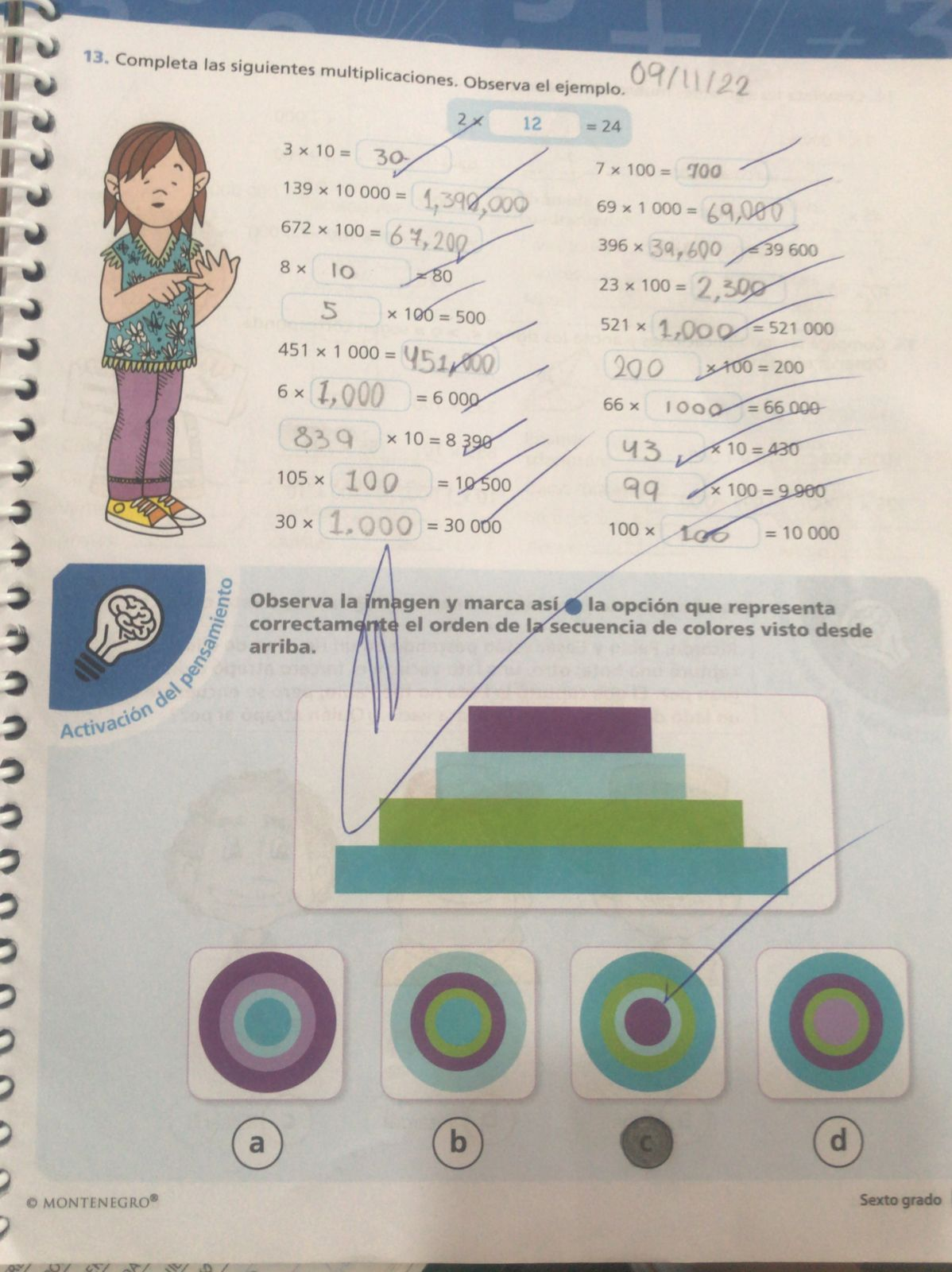 FOTOGRAFIAS DE LA IMPLEMENTACIÓN DE MÉTODOS DE LA ADQUISICIÓN DE LECTOESCRITURA
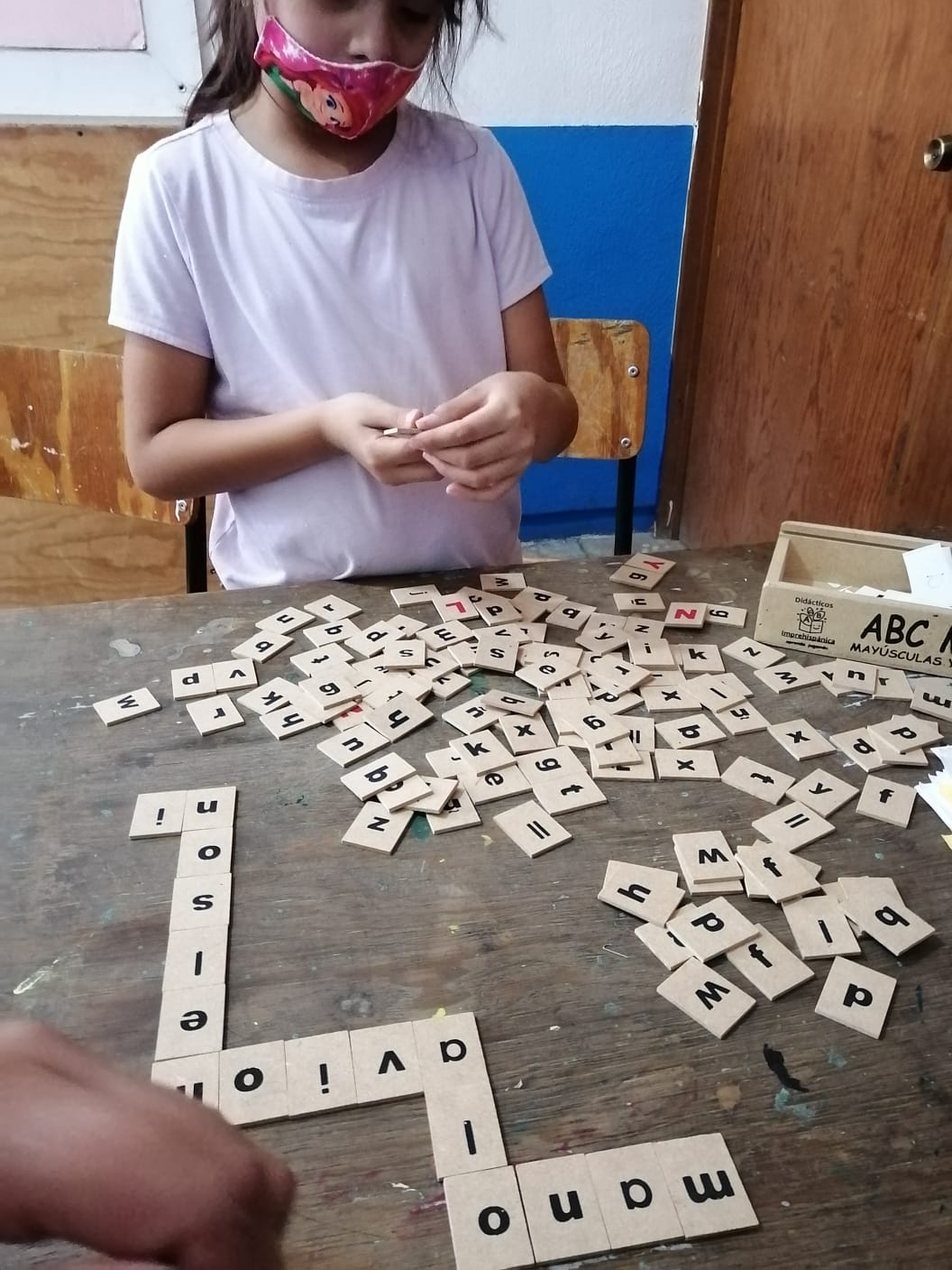 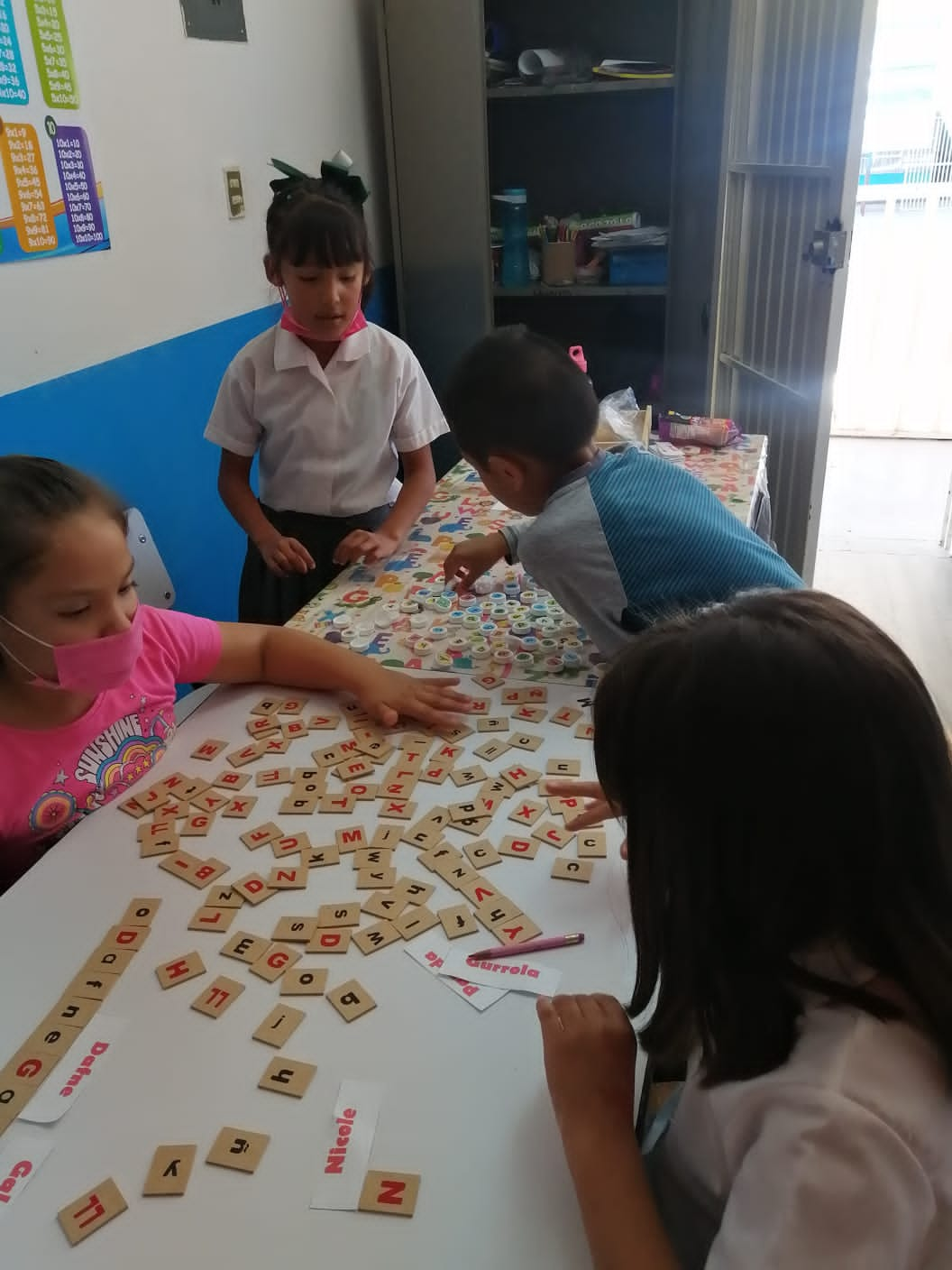 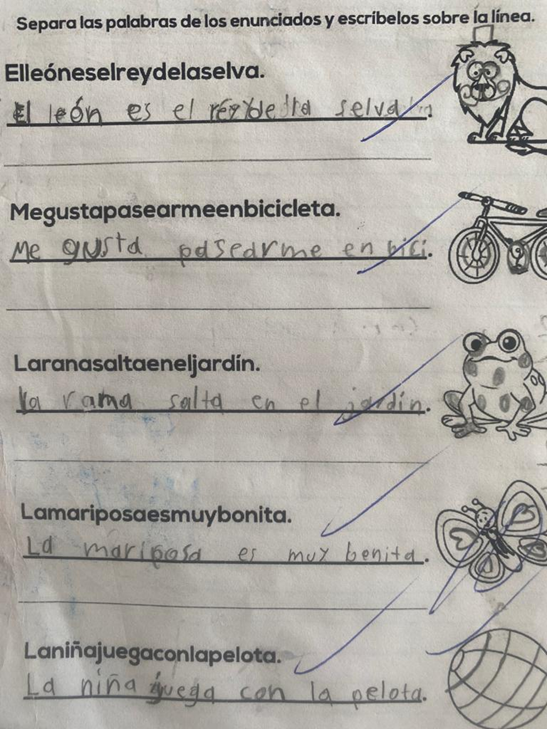 BRINDAR ATENCIÓN INDIVIDUALIZADA ALUMNOS CON BARRERAS DE APRENDIZAJE Y NIÑOS CON REZAGO
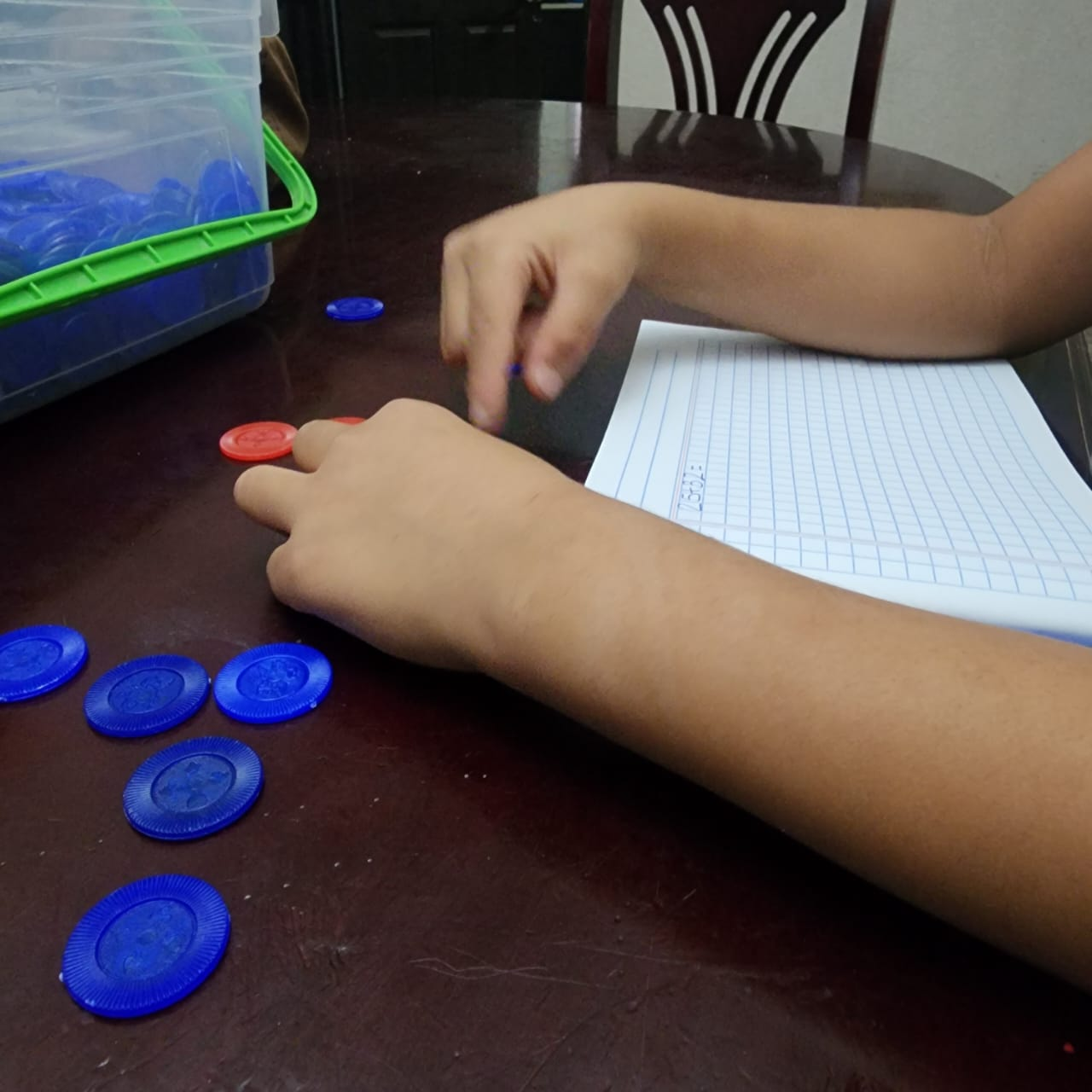 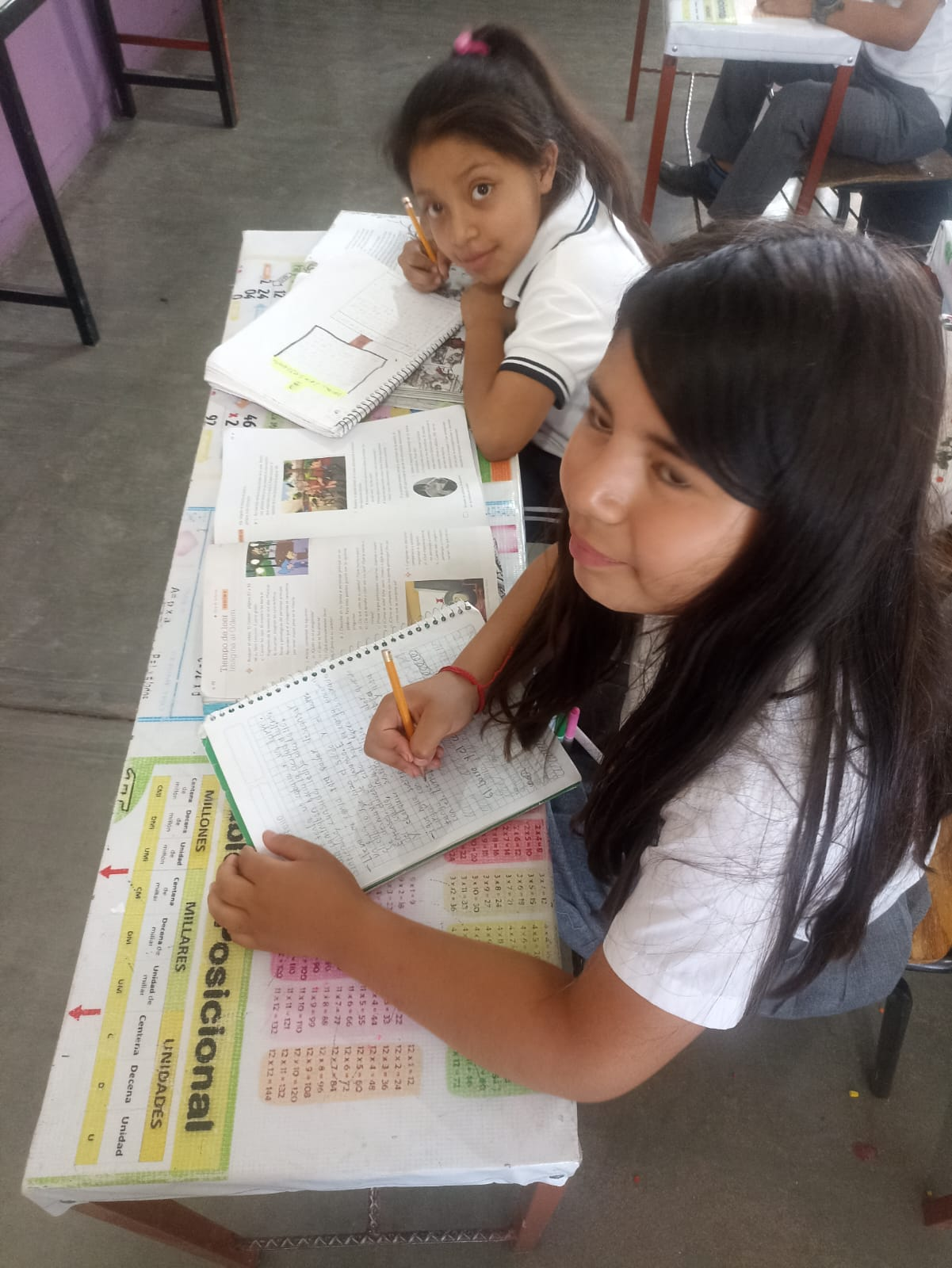 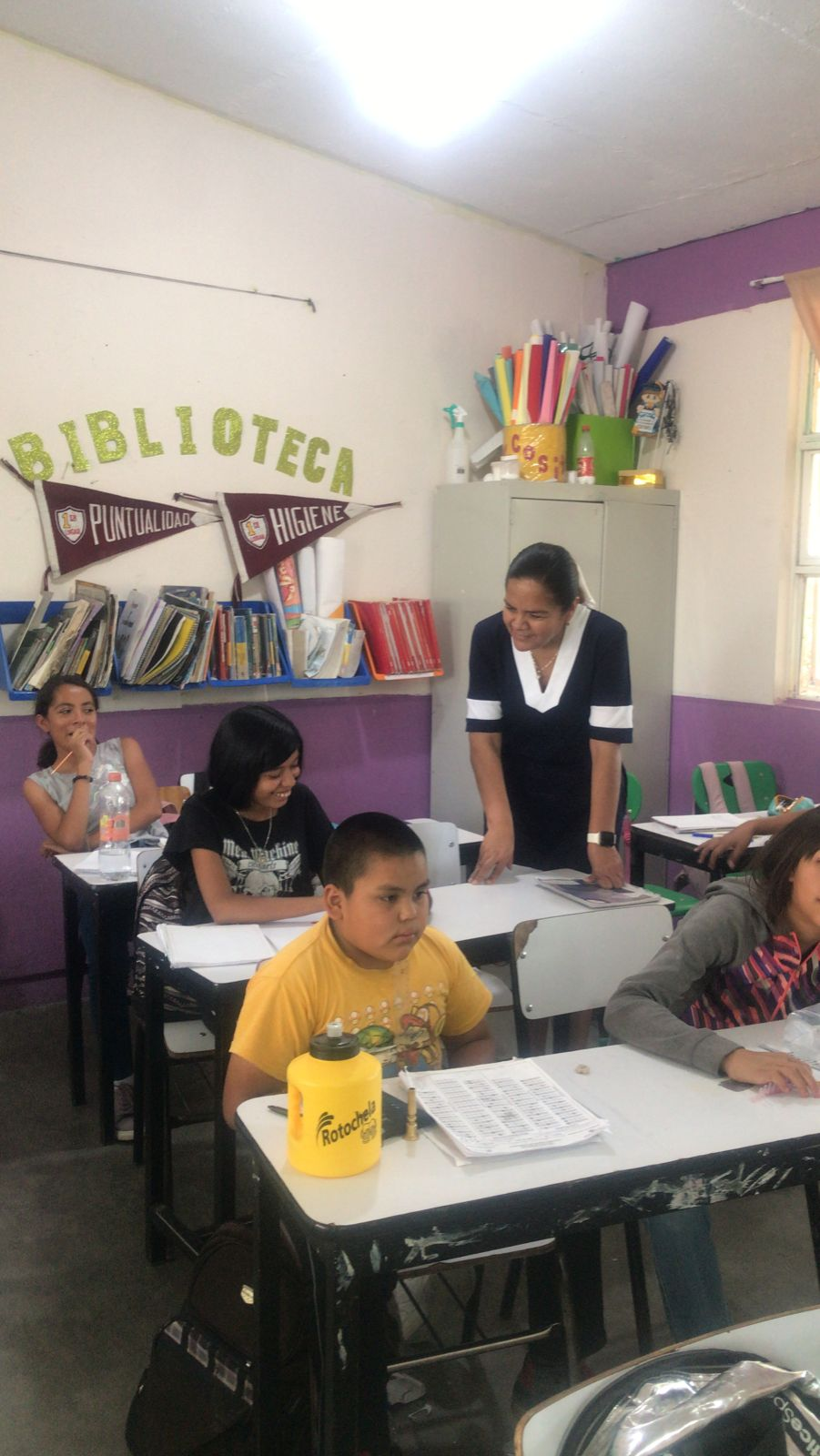 FOTOGRAFIAS DE PLANEACIÓN CON PLAN DE ATENCIÓN
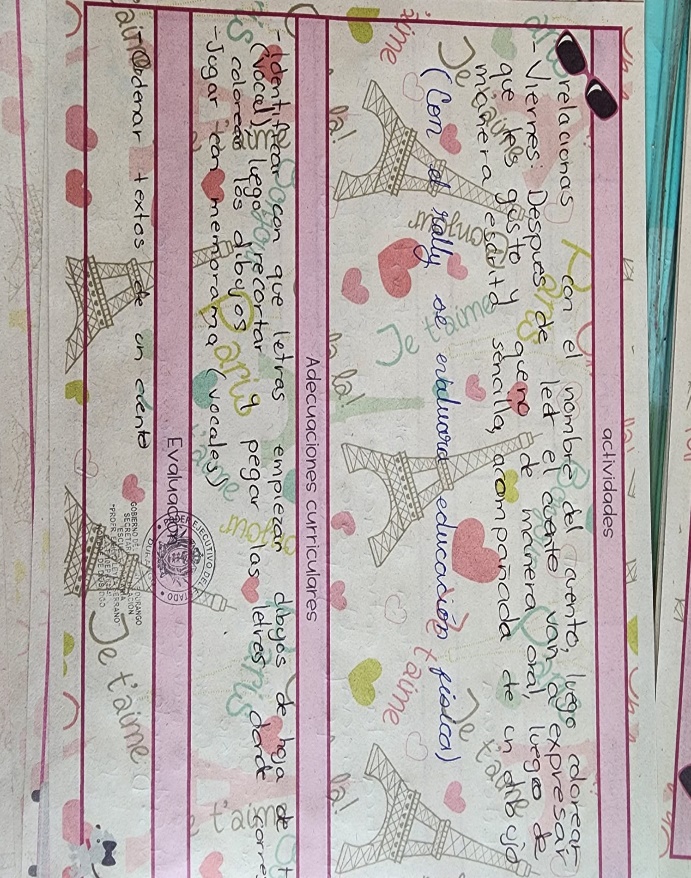 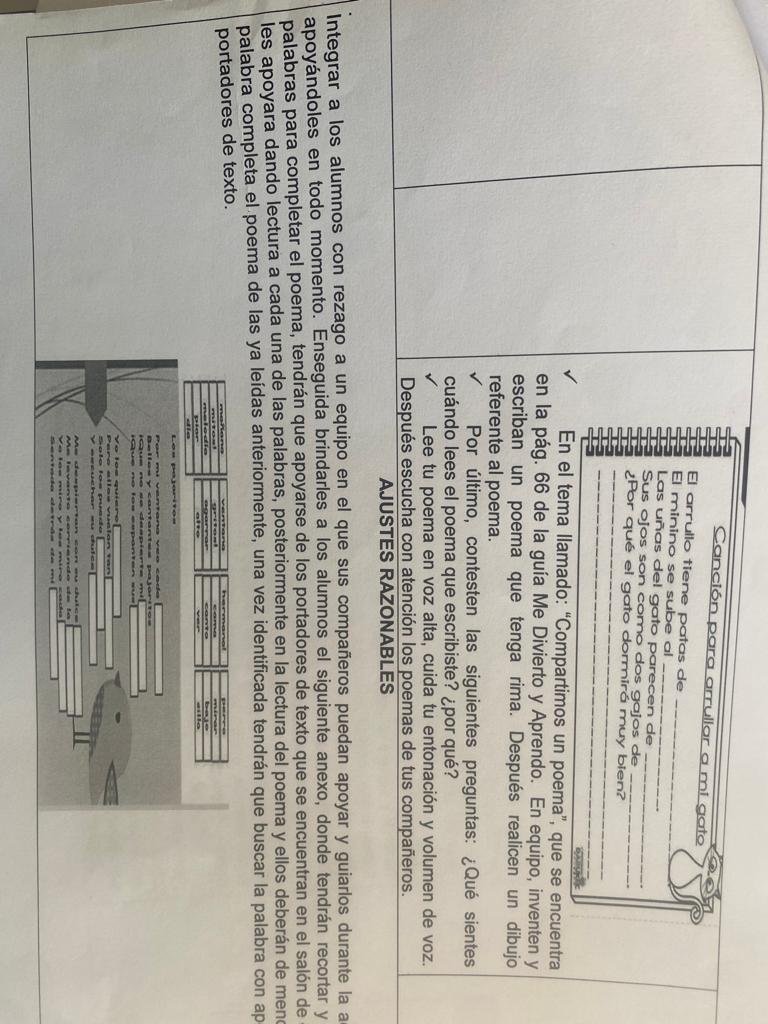 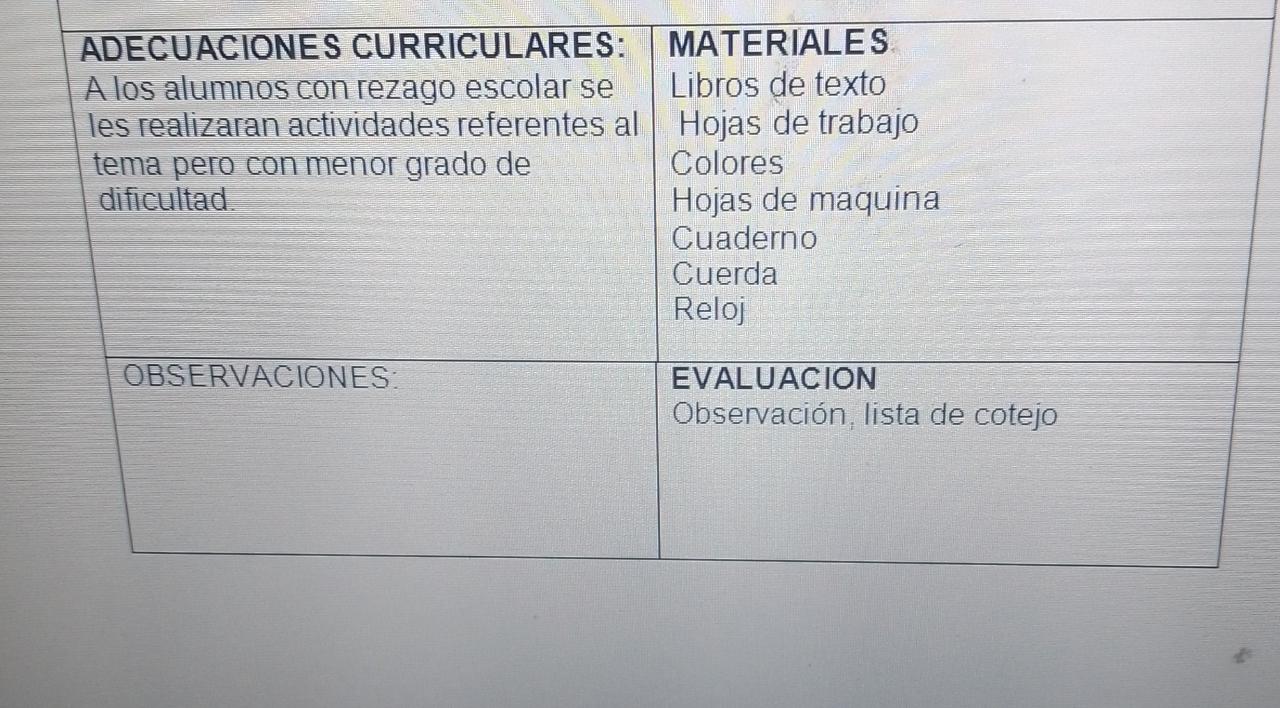 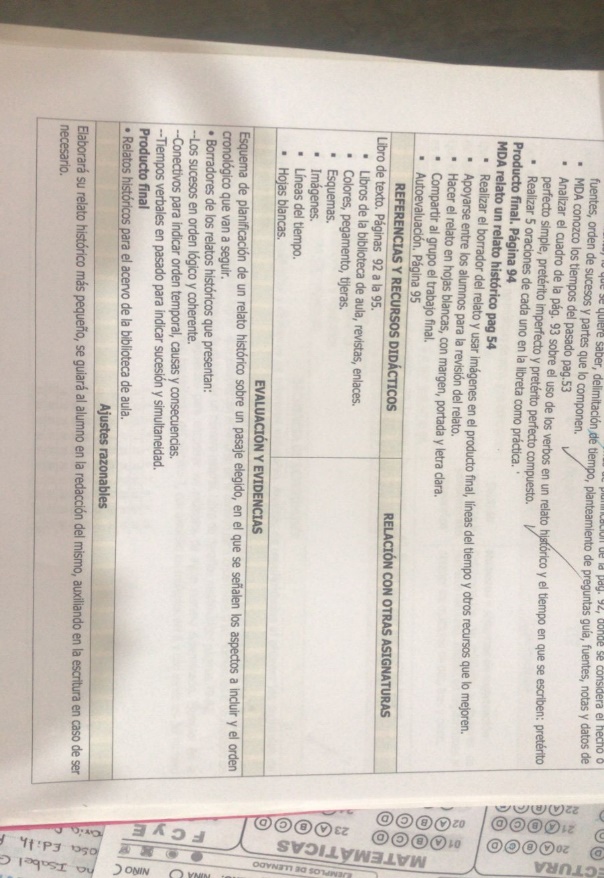 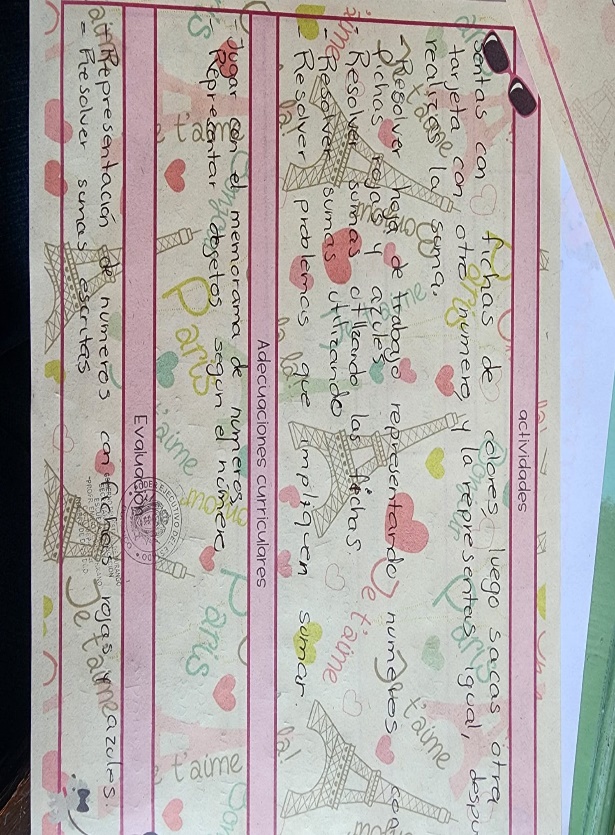 fotografías de Carta compromiso de alumnos que requieren apoyo
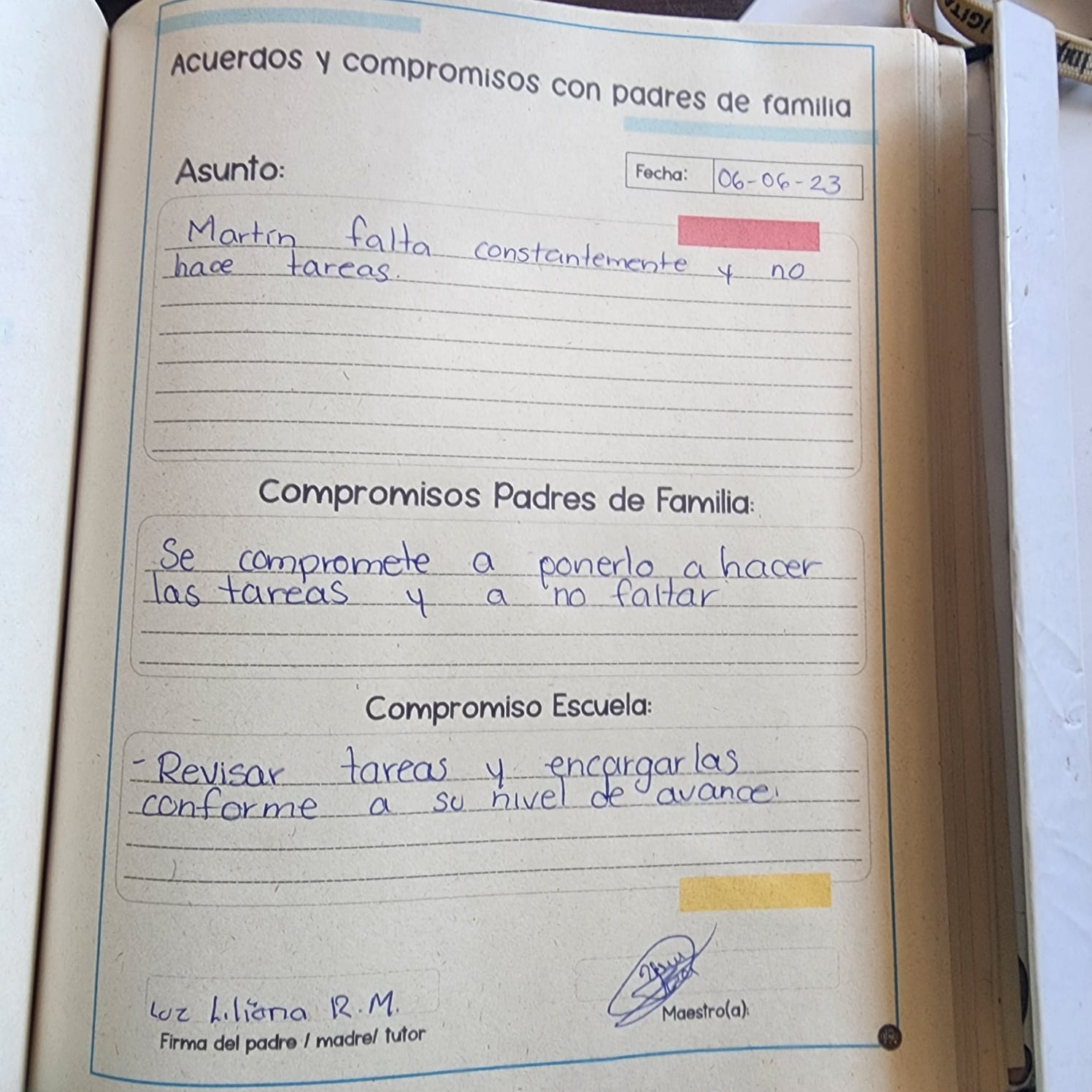 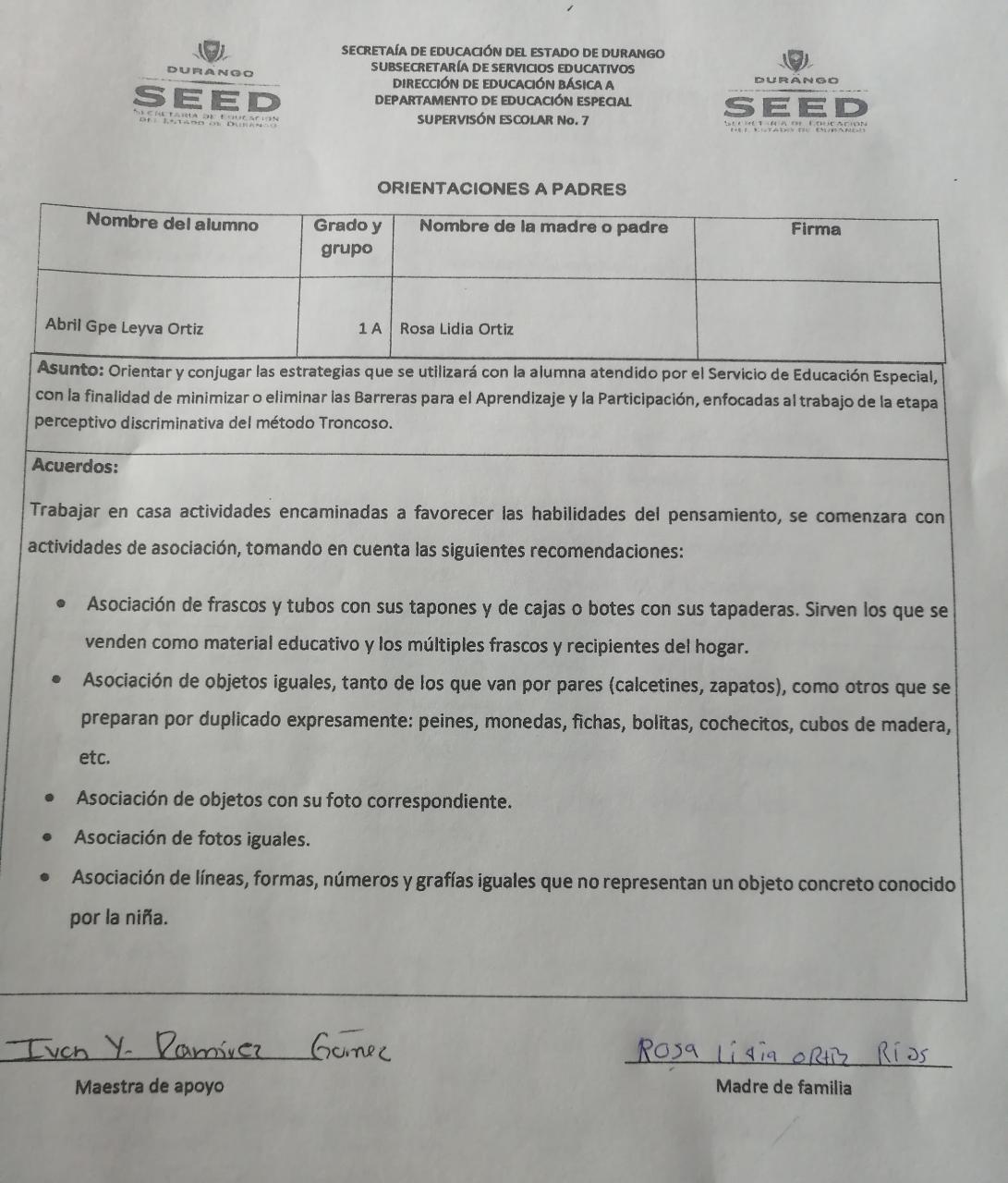 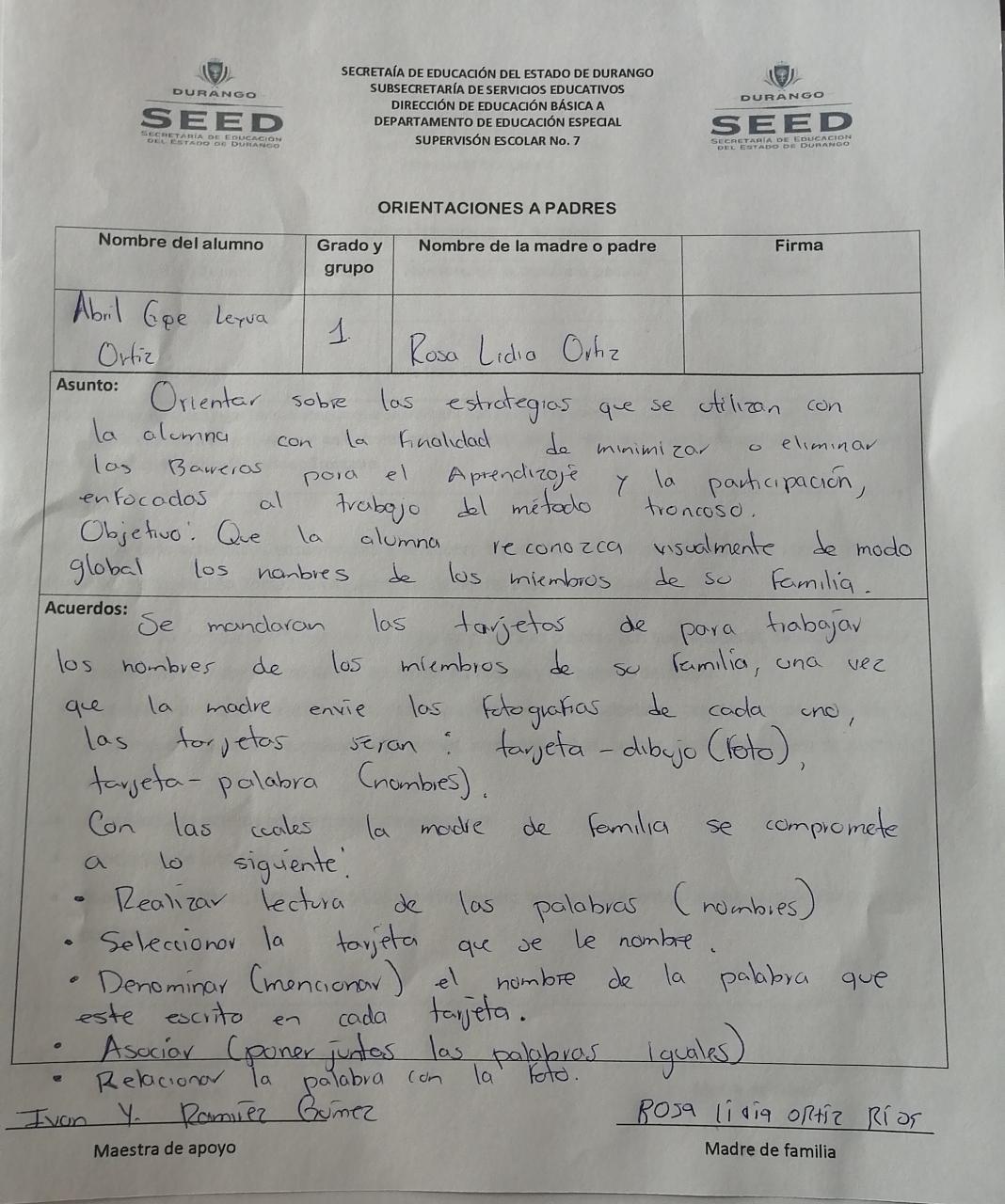